108-1 行銷管理教材(專業課程融入服務學習-網路資訊科技素養-融入在地社區文化推廣策略)
MK-IS(Marketing)行銷
◎
王老師的專長
SCM-IS(物流-供應鏈)
行銷管理期初 課程重點
行銷管理理論
行銷管理個案應用
行銷管理實務-網路問卷、
專業課程融入服務學習- 社區網路行銷
4.個案應用:www.facebook.com/retail8
5.管理實務 : 
https://www.google.com.tw/maps/@24.0961161,120.7148544,15z?hl=zh-TW
6.*期中考前要在facebook開一個帳號。
7.*期中報告做粉絲專業(在最底下)。
4 種策略功能
Product 
Price
Place
Promotion
SERVER
要有IP
行銷管理理論



新主軸 – Retail 零售
作業: fb(社團、專頁、youtube、google map)
新主軸 –工業4.0:車用電子
           -GPS:GIS
 MIS(Managenent Information System 資訊管理系統):產銷人發財
Youtube 歌曲:要有字幕、介紹歌手等背景()
 今年重點: 文化創意產業
    台中18庄教師聯誼會。
4  種網路資訊科技-整合功能
行銷管理策略的 4 P管理策略
什麼是 經濟-Market
什麼是 經濟-Market
整合 : 網路資訊科技素養-融入在地社區文化推廣策略
整合 : 網路資訊科技素養-融入在地社區文化推廣策略1
http://gissrv4.sinica.edu.tw/gis/twhgis.aspx
周大福珠寶(順德):碧桂園(女)
                      (佛山)
新世界百貨
              地產
鄭
裕
彤
叔
57年
68年
83年
#2020年
  921萬人
     1/2
青
澀
橘
色
市
場
50歲
戰後嬰兒潮
SC:                -Center
     Shopping-mall
珠海:東莞:15萬家*20%: 3萬↓
長三角 昆山
分組-自評-團隊精神-all pass
2. 9/20 行銷管理個案應用
現代通路EDI—DP(百貨)
           --SM(生鮮超市)  民國75年--農會經營(台北農會運銷超市)
                     --HM(量販店) 民78年
           --CVS(便利商店) 民69-75年
臺灣楓康超市，原名興農生鮮超市（2008年10月1日更名為臺灣楓康超市），成立於1988年。目前在臺中市、彰化縣、南投縣、新竹市地區有48家直營超市，為臺灣中部地區規模較大的連鎖生鮮超級市場，為興農集團旗下子公司。
台灣三大量販店:家樂福(法國) 大潤發(美國) 愛買(台灣遠東)
富客隆(荷蘭):台灣量販鼻祖。
生鮮超市:松青→頂好(NO EDI NO 訂單)
孫正義(日本軟銀)--YAHOO楊致遠—阿里巴巴。
鴻海投資Pepper與軟銀合作(8萬降到6萬)
氣象fb:鄭明典、彭啟明
什麼是 經濟-Market
FB人口 全球統計(21億FB/42億網路人口/76億人)
一.	填充題 : 108.10.25
1. 行銷4 P 為 行銷管理的 重要基礎，請問其 基本行銷管理策略的 4 P管理策略 為何 ? 
2. 行銷流通管理中商流 的4 大現代化零售Retail 通路演化. 請依時間排序 為何 ?
3. 行銷市場調查分析與行銷研究以 人口市場需求規劃為基礎 ，請問台灣人口從戰後嬰兒潮(民國34年次以後)起始，經歷過哪 3 波人口高峰(請依民國 ? 次)說明之 ?
4. 物流 可 大致分為 哪 2 大類 ? 服務業 可大致分為 哪 2 大類 ?
5. 未來對台灣的系統分析與設計以 縱斷面人口老化市場需求規劃為基礎 ， 請問台灣在 民國 ? 年2月正式進入 7％以上「高齡化社會」，14％以上時稱高齡社會，20％以上時稱超高齡社會，於民國 ? 年達到14%，成為「高齡社會」，到了民國 ? 年，65歲以上人口會占總人口20%，台灣將進入「超高齡社會」。
一.	填充題 : 108.11.01
1.MIS管理資訊系統為 網路行銷管理的資訊創新基礎，請問 MIS之 5管 為何 ? 

2. 台中市三大農產品批發市場為何 ? 建國市場的行銷通路管理 是 屬於 何種 層次通路型態的 通路管理 ?

3. 查詢全球 500大企業營收的 雜誌(年資料庫) 為何?查詢台灣 2000大企業營收的 雜誌(年資料庫) 為何 ?

4.台中旱溪媽祖18庄遶境 有 ? 天中.大里區有 ? 天.霧峰區有 ? 天

5.舊台中縣人口最多前3名 ?
6.MIS管理資訊系統為 網路行銷管理的資訊創新基礎，請問 MIS之 5管 為何 ? 

7. 請將 大數據分析資料管理金字塔的順序，依序排列 ? (由 上而下)

8.台灣 Hinet 何時 (? 年) 開始營運 ? 中國網路人口何時超越台灣 ?

9. 台中市三大農產品批發市場為何 ? 建國市場的行銷通路管理 是 屬於 何種 層次通路型態的 通路管理 ?

10. 查詢美國 500大企業營收的 雜誌(年資料庫) 為何 ? 查詢全球 500大企業營收的 雜誌(年資料庫) 為何?查詢台灣 2000大企業營收的 雜誌(年資料庫) 為何 ?
整合 : 網路資訊科技素養-融入在地社區文化推廣策略1
http://gissrv4.sinica.edu.tw/gis/twhgis.aspx
18庄遶境:大里(8天) 烏日(5天) 太平(4天)霧峰(4天) 其它(4天)
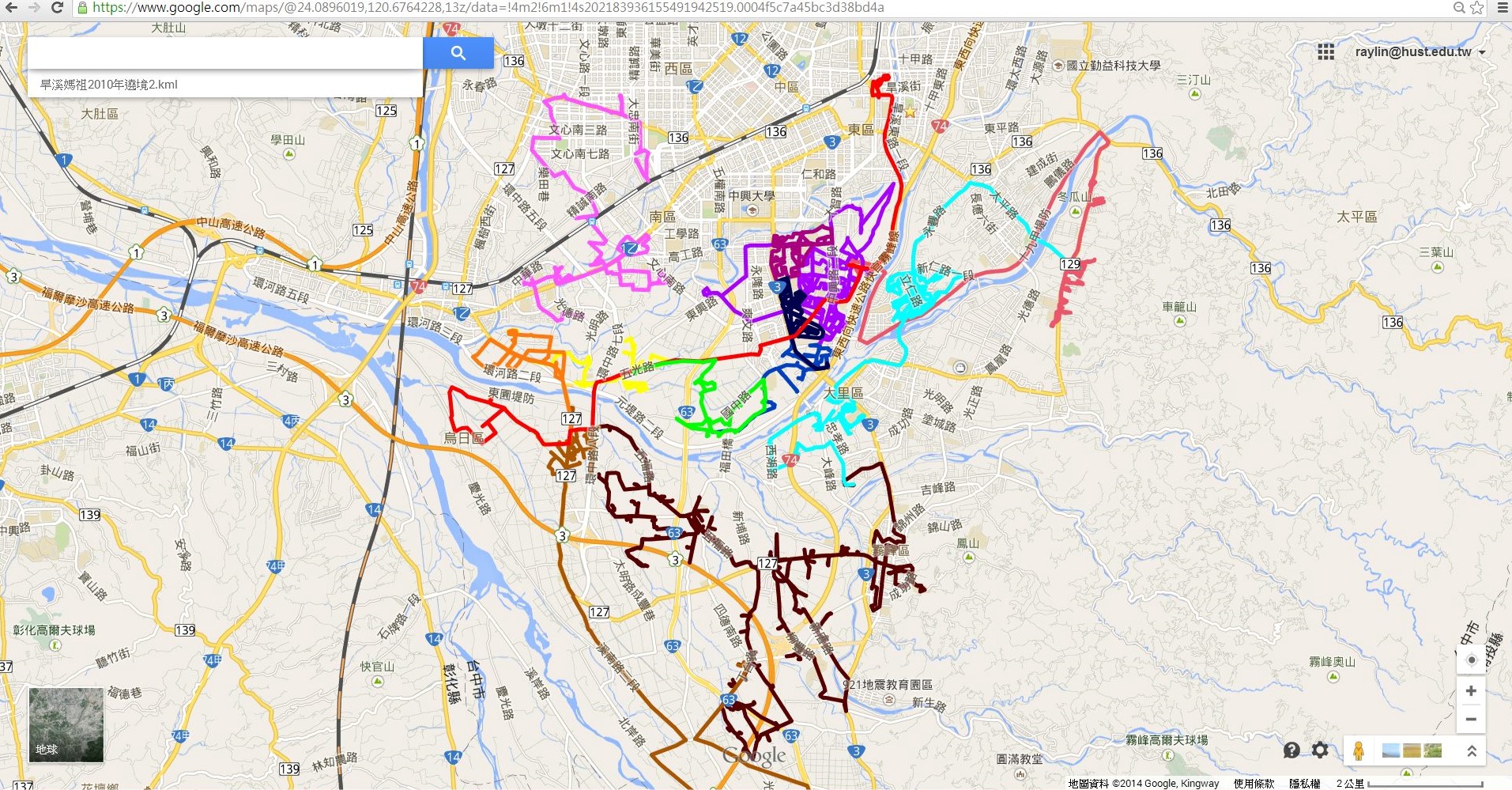 一.	填充題 :
1.舊台中縣人口最多前3名 ?

2.台灣 Hinet 何時 (? 年) 開始營運 ? 中國網路人口何時超越台灣 ? 

3.查詢全球 500大企業營收的 雜誌(年資料庫) 為何 ? 查詢全球最富有人排行的 雜誌(年資料庫) 為何 ?

4.台中市三大農產品批發市場為何 ?

5.台中旱溪媽祖18庄遶境 有 ? 天中.大里區有 ? 天.霧峰區有 ? 天
專業課程融入服務學習- 社區網路行銷
18庄遶境天數
  大里(8天) 烏日(5天) 太平(4天)霧峰(4天) 其它(4天)
台中市人口最多大里區→太平區→豐原區
  北屯→西屯
  北區(一中街)以前人口密度高
  旱溪媽祖在東區  
最新: 大里區之友
台中地圖整理
Fortune 、 fortune china
家樂福-超市  沃爾瑪—零售
2008年金融海嘯改變美國汽車業。
整合 : 網路資訊科技素養-融入在地社區文化推廣策略1
1.小三: 生活科技素養  學習 -> 在地社區-老化 地理與歷史
     老年人口比例 : http://kiang.github.io/tw_population/
                                  http://gissrv4.sinica.edu.tw/gis/twhgis.aspx
2.小三: 資訊科技素養  學習 -> AI (物聯網與大數據) + 5G (GPS-GIS)
3.小四: 閩南語(台語)語言與 唐詩 五言與七言絕句 詩詞欣賞
4.小五: 第二外語 網路學習
整合 : 網路資訊科技素養-融入在地社區文化推廣策略2
http://gissrv4.sinica.edu.tw/gis/twhgis.aspx
1.臺灣百年歷史地圖 vs Google Earth
2.臺中在地社區-18庄遶境百年歷史地圖 vs Google Map
3.臺中在地社區-18庄遶境網路(*.kml)資訊科技 vs Google Map
       (HT-ML: HyperText -MarkupLanguage)
       (  K-ML: Keyhole     -MarkupLanguage)
4.日本四國八十八箇所是對日本四國島境內88處與弘法大師有淵源的靈場（寺院）之合稱，也簡稱八十八箇所，或稱四國靈場。https://zh.wikipedia.org/wiki/%E5%9B%9B%E5%9C%8B%E5%85%AB%E5%8D%81%E5%85%AB%E7%AE%87%E6%89%80
電子道標:
https://henronavi.jp/mobile/25mGoogle.html?ken=0&hp=off&inf=on
整合 : 網路資訊科技素養-融入在地社區文化推廣策略3
http://gissrv4.sinica.edu.tw/gis/twhgis.aspx
1.在地社區文化推廣-唱台語學日語  vs Youtube 頻道訂閱
2.在地社區文化推廣-唱台語學日語  vs Youtube –KTV 資料夾
3.在地社區文化推廣-唱台語學日語  vs Youtube –直播上傳
4.小五: 第二外語 網路學習
整合 : 網路資訊科技素養-融入在地社區文化推廣策略4
1.小三: 生活科技素養  學習 -> 在地社區-老化 地理與歷史
     老年人口比例 : http://kiang.github.io/tw_population/
                                  http://gissrv4.sinica.edu.tw/gis/twhgis.aspx
2.小三: 資訊科技素養  學習 -> AI (物聯網與大數據) + 5G (GPS-GIS)
3.小四: 閩南語(台語)語言與 唐詩 五言與七言絕句 詩詞欣賞
4.小五: 第二外語 網路學習
OBS KTV 直播 濾鏡 (綠) 效果https://youtu.be/qfTsDyDuS9M
專業課程融入服務學習- 社區網路行銷
2018.5.2 Google雲端實務應用

https://ppt.cc/f2GUTx

https://docs.google.com/document/d/1EQyaFrEtFrijQGBOzpgqGijntq0Qb7v8j4HLuDc10Xc/edit
Google雲端實務應用
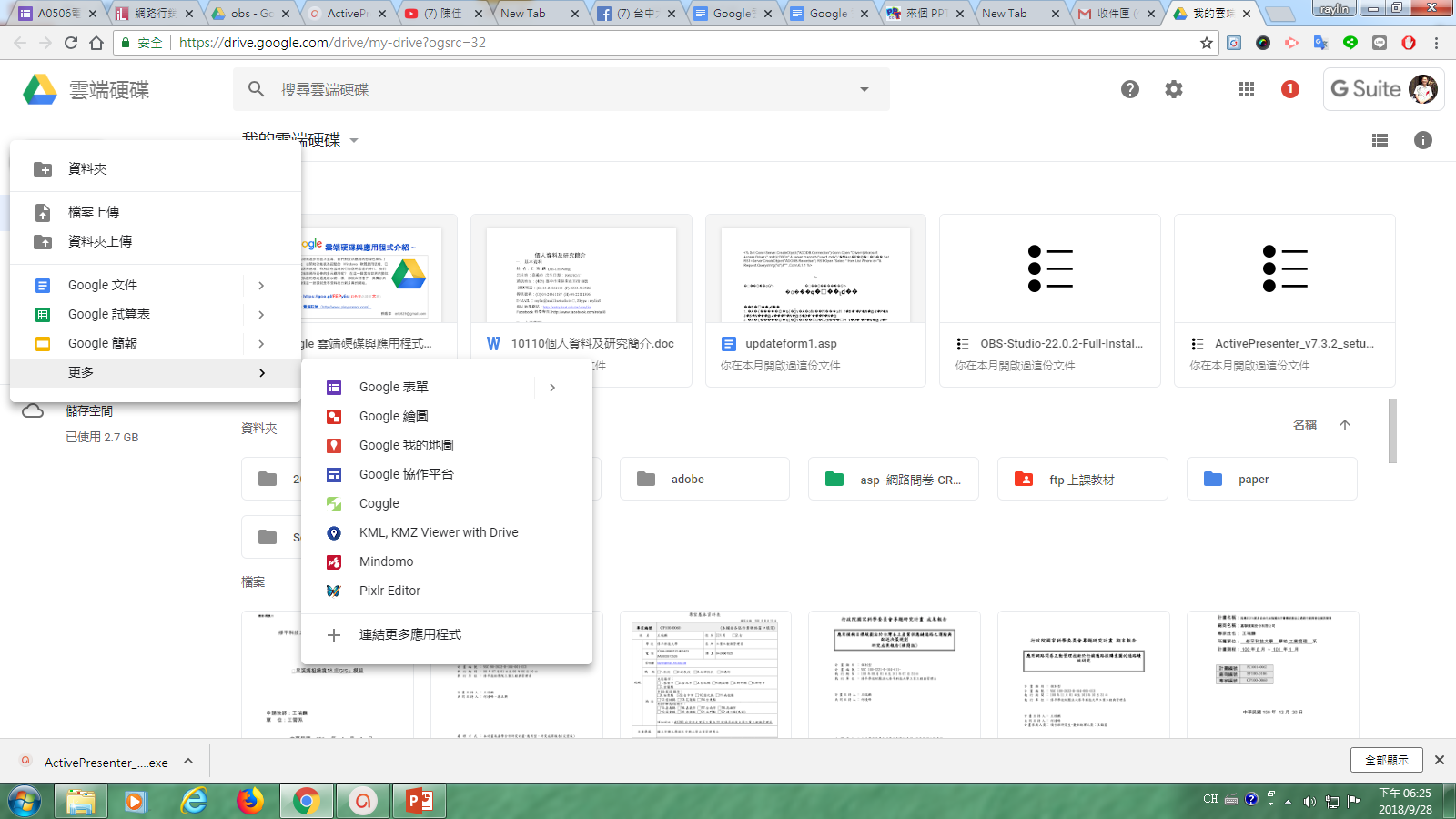 行銷個案: 《海角七號》2008.8
於2008年上映的台灣電影，臺灣導演 : 魏德聖。本電影獲選為2008年台北電影節的開幕片(首映；2008年8月22日) ，於12月12日在全台灣首輪戲院下片。

該電影在宣傳上並無大量花費，初期大部分是透過BBS與部落格，以口碑拉抬出了高度的人氣，被視為臺灣電影的奇蹟；而後票房突破新台幣5,000萬才開始吸引新聞媒體的目光。2008年12月12日全國首輪戲院正式下片後統計總票房為5.3億元[2]。在當年台灣電影史票房記錄，僅次於冠軍《鐵達尼號》[5]；若以國片/華語片票房排名，《海角七號》則居第一名[6]。

《海角七號》的成功，令導演魏德聖決定將原本因資金不足而擱置已久的電影《賽德克·巴萊》重新啟動拍攝，最終於2011年9月正式上映。
CRM(顧客關係管理):Data—Warehouse(倉儲)                                       Data --Mining(挖掘)
Acess在office系統底下，*.mdb
老師的網址
   entry.hust.edu.tw/raylin
   www.facebook.com/raylin8
   www.facebook.com/retail
entry用的是Unix作業系統(*.asp) 
       動態伺服器網頁（英文：Active Server Pages，簡稱ASP）
IP 是指主機
老師的網站特色: 聊天室、留言板、樣本與母體的比較
出口民調
3.  10/3-10/10 行銷管理個案應用
台灣上市50
 汽車業別copy放在excel裡，存成網頁OR圖片。
  鴻海—營收高  台積電—市值高
 台灣入500大的有哪幾家(看營收)?
  和碩是華碩的代工
 ETF(Exchange Traded Funds) 證卷交易所
 摩台指
 WIKI道瓊指數 加權指數(電子、金融) 台指期=加權
 台灣有800萬股迷
 摩台指(台灣50支股票):由新加坡外支超盤。
 指數功能: --資訊預測                    資料→資訊→智慧
            --保險
 台指期每月第三週星期三結算，兩者皆箱等。
中國1996年開放
阿里巴巴 B2B賺錢
產 銷
      物流—倉儲
          --運輸
台中最大運輸(大榮:IBM系統)
通路—傳統
             --現在
4.  10/17 行銷管理個案應用
CRM(顧客關係管理)
Data—Warehouse(倉儲)
           --Mining(挖掘)
市場分三類—理性(B型)      ；選舉也是一種市場分析                          
          --感性
            --道德(0型)
Xuite—中華電信
痞客幫—海角七號行銷
B2B
B2C—11.11光棍節
   --12.25聖誕節
行銷管理個案應用
FORTUNE 500大
Cookie 可以追蹤網路動向。
--Rs232→傳統
--HDMI →高畫質
ERP—SCM(B2B)
   --CRM(B2C)
行銷Marketing—Price
             --Prohuct
             --Place→Retail(4大通路)
             --Prom(行銷)
零售→台北科大
      台灣科大
      高雄第一科大與Dai-ei大榮超市
      日本神戶流通科大
物流
商流 : 行銷系—中正大學  --中興大學
資訊流(資料倉儲): 無形產品(服務業) vs 有形產品(製造業-農業.工業)

行銷MK-IS個體環境

五管 vs 五流 vs 四層資料金字塔(Data->Information-Knowledge-Wisdom)

五管: 產-銷 + 人發財 (人力資源管理研究所. R&D . 財務會計)

五流: 商流-資訊流(資料倉儲 Database)+ 人才流.物流.金流.

四層資料金字塔 :資料-資訊-知識-智慧
                  (Data->Information-Knowledge-Wisdom)
行銷系—中正大學  --中興大學
行銷個體環境

個體環境：指和行銷部門及活動比較有直接關係的因素，例如企業內部、廣告公司、中間商、消費者、競爭者等。以下各小點說明這些個體環境因素與行銷的關係。

1.企業內部：企業的組織文化、主管的領導作風以及對行銷的重視等，都會影響行銷活動與績效。

2.行銷支援機構：企業外部有不少專業機構專門提供更經濟有效的服務。

3.目標市場：目標市場是企業的銷售對象，也是利潤的來源、生存的基礎，因此市場內的一舉一動會牽連每一項行銷活動。

4.社會大眾：行銷活動的內容與手法多少會引起社會上個別人士、社區與利益團體的正反面意見。

5.競爭者：除了少數的獨佔事業，企業或多或少都得面對競爭，而競爭具有正反兩面的影響力。
行銷總體環境(外部市場的 5大資訊指標)

1 政治與法律環境：政黨的政策、法令、施政措施等

2. 經濟環境：
經濟環境：經濟政策走向，經濟景氣與通貨膨脹，家庭所得，國際經濟與匯率

3. 科技環境：科學技術，網際網路

4. 文化環境：文化與次文化，休閒方式，對自然與環保的看法

5. 社會環境：人口成長與年齡結構，人口的地理分佈，婚姻狀態與家庭規模，就業女性：
行銷總體環境1-3 (外部市場的 5大資訊指標)

1. 政治與法律環境：政治黨的理念以及各級政府的政策、法令、施政措施等，會影響企業的營運與行銷。

2. 經濟環境：
經濟政策走向：一個國家的整體經濟政策或針對某個產業的政策，大致上可分為管制與自由開放兩種走向。
經濟景氣與通貨膨脹：經濟景氣有四個階段，也就是經氣循環或商業循環：蕭條、復甦、繁榮與衰退。
家庭所得：家庭所得增加，或使得消費型態產生變化。
國際經濟與匯率：國際經濟的風吹草動很容易衝擊台灣的國內外市場。

3. 科技環境：

科學技術：科技對市場面貌與結構的影響主要有廠商有更多開發新商品的機會。

網際網路：資訊科技在最近幾十年的發展是人類史上最重要的革命之一，它已經並將繼續改變人類的生活與工作方式。
行銷總體環境4-5 (外部市場的 5大資訊指標)

4. 文化環境：

文化與次文化：文化是由生活方式、風俗習慣、價值觀念、行為特點等所綜合而成的。每個社會中都有次文化，即屬於特定群體的文化。

休閒方式：休閒式生活文化中的重要部分。

對自然與環保的看法：消費者對自然與環保的認知對其購買與消費行為有相當的影響，行銷人應予重視。

5. 社會環境：

人口成長與年齡結構：一個地區的人口成長率影響市場的規模與未來性，而年齡層則影響衣、食、住、行、娛樂、醫療等方面需求。
人口的地理分佈：人口地理分佈顯示人的遷移趨勢，因此跟目標市場選擇、行銷通路、立地選擇等有密切關係。
婚姻狀態與家庭規模：婚姻趨勢的改變牽動許多產品的銷售。
就業女性：就業女性的增加對於產品與推廣策略，具有重大的影響
4.10/17 行銷期中考  50%+ 10題填充題       四大主題-偏好排序. 第5主題-對老師的建議
10.請依以下 5 大主題.依最喜歡與教無興趣偏好排序.並陳述原因與改善建議(開放題)

行銷理論主題- 行銷 (retail.4P…) .網路(MIS.AP.LBS.Youtube.FB ..)
行銷實務主題- like@..KTV.老人長照. 
行銷個案主題- 18庄.Blog(MV).花博.行動支付
行銷 ppt 日期 -  依最喜歡與教無興趣偏好排序. 並陳述原因與 改善建議
針對老師的教學方法與教材興趣.依最喜歡與教無興趣偏好排序.並陳述原因與改善建議

Ps.一題 10 分. 5題 50 分 占總分 50% . 10題填充題一題 10 分.模擬分數 100分
Ps.填充題 1題 10 分.
   1題2格:5+5 .1題3格:4+3+3 .1題4格:4+2+2+2. 1題5格:2+2+2+2+2
小考1
1.什麼是管理資訊系統(M-IS)之M管理-5管?
2. MK-IS and SCM-IS 為何 ?
3. 廣義資訊的內涵 ? 請將 大數據分析資料管理金字塔的順序，依序排列 ?
4.台灣 Hinet 何時 (? 年) 開始營運 ? 中國網路人口何時超越台灣 ? 
5.網路問卷所使用 的 Office 的 Access 資料庫 的 *.副檔名 為何 ?
小考2
1.計算機應用 中 POS為何 ? (最早期的 Retail 零售大數據分析)
2.計算機應用範圍 中廣義應用資訊的內涵 ? 請將 大數據分析資料管理金字塔的順序，依序排列 ?
3.台灣 Hinet 何時 (? 年) 開始營運 ? 中國網路人口何時超越台灣 ? 
4.  MK-IS 為 行銷管理資訊系統.行銷管理 之 4 P為何 ?
5.什麼是管理資訊系統(M-IS)之M管理-5管?
小考2
1.什麼是管理資訊系統(M-IS)之M管理-5管?
2. MK-IS and SCM-IS 為何 ?
3. 廣義資訊的內涵 ? 請將 大數據分析資料管理金字塔的順序，依序排列 ?
4.台灣 Hinet 何時 (? 年) 開始營運 ? 中國網路人口何時超越台灣 ? 
5.一般 DOS 與 Windows 系統所使用 的 資料庫 的 *.副檔名 為何 ?
6.網路問卷所使用 的 Office 的 Access 資料庫 的 *.副檔名 為何 ?
7. 顧客關係管理 CRM中 之 2 大 Data資料管理為何 ? 舉1例 有關台灣人口的管理個案 說明 ?
8.查詢全球 500大企業營收的 雜誌(年資料庫) 為何 ? 查詢全球最富有人排行的 雜誌(年資料庫) 為何 ?查詢台灣 2000大企業營收的 雜誌(年資料庫) 為何 ?
9. 微軟主機 的大型資料庫為何 ? 微軟 Office 軟體中的小型資料庫為何 ?
10.行銷管理 中 之 4 P為何 ?
11.商流4 大現代化零售Retail 通路演化. 依時間排序 為何 ?
12.計算機應用 中 POS為何 ? (最 早期的 Retail 零售大數據分析)
13. 氣象大數據分析-1年均溫最低為 ?月. 今年最冷寒流在 ? 月 (第一波嘉義 4.7 度)
小考3
1.舊台中縣人口最多前3名 ?
2.舊台中市人口最多前3名 ?
3. FB臉書人口最多前3名 ? 
4. 捷運公車 綠線環繞 文心路 是 5? 號.黃線環繞 忠明進化路 是 5? 號
5.何謂 中國 3大網路公司 BAT ?
6.計算機應用 中 POS為何 ? (最 早期的 Retail 零售大數據分析)
7. 顧客關係管理 CRM中 之 2 大 Data資料管理為何 ? 舉1例 有關台灣人口的管理個案 說明 ?
8.查詢全球 500大企業營收的 雜誌(年資料庫) 為何 ? 查詢全球最富有人排行的 雜誌(年資料庫) 為何 ?查詢台灣 2000大企業營收的 雜誌(年資料庫) 為何 ?
9.一般 DOS 與 Windows 系統所使用 的 資料庫 的 *.副檔名 為何 ?
10.網路問卷所使用 的 Office 的 Access 資料庫 的 *.副檔名 為何 ?
11. 微軟主機 的大型資料庫為何 ? 微軟 Office 軟體中的小型資料庫為何 ?
12.商流4 大現代化零售Retail 通路演化. 依時間排序 為何 ?
2.全球網路人口 ? FB臉書人口 ? 4 G  從幾年開始發展 ?
3. 廣義資訊的內涵 ? 請將 大數據分析資料管理金字塔的順序，依序排列 ?
4.台灣 Hinet 何時 (? 年) 開始營運 ? 中國網路人口何時超越台灣 ?
7.  10/24 行銷管理個案應用
營收高:鴻海、和碩、廣達、台積電、中油、國泰、台塑、仁寶
       華碩代工:和碩
       宏碁代工:緯創
供應鏈管理內涵: 策略管理
  孫子兵法  合縱—連橫
            垂直  水平
            產銷一體
產業—農業
      --製造業
      --服務業—金融
              --零售
大數據分析(氣象)
http://www.data.jma.go.jp/gmd/cpd/monitor/monthly/ 日本世界の月ごとの異常気象http://www.cwb.gov.tw/V7/observe/ 今日排行-氣象要素排序集https://www.facebook.com/caterlanse/ 天氣職人-吳聖宇https://www.facebook.com/chiming.peng 彭啟明https://www.facebook.com/mdc.cwb 鄭明典http://www.metapp.org.tw/index.php/bossweathernews 吳德榮-財團法人氣象應用推廣基金會
106.10 ->  107.1
107.10 ->  108.1
107.10 ->  108.1
107.10 ->  108.1
--摩台指數
--加權指數
  --台指期(ETF)—匯率
               --黃金
               --石油
王股Want(玩股網)
台灣50
道瓊指數:20檔
股票跟聯準會升息有關係。
資料→資訊→知識→智慧。
台中摩台期與台指期
8.  11/9 行銷管理個案應用
關於阿里巴巴的新聞
9月19號，阿里巴巴在紐約證交所完成IPO，開盤價為92.7美元，較發行價上漲了36%，而收盤價更是達到93.89美元，較發行價上漲38%。可是在阿里巴巴股票暴漲的同時，身為阿里巴巴的大股東，雅虎（Yahoo）卻顯得很慘淡，真可謂冰火兩重天。
對於雅虎來說，阿里巴巴的上市本是喜事一樁。根據之前的協議，雅虎在此次上市中將拋售阿里巴巴4.9% 的股票，將持股比例保持在16.3%。根據計算，雅虎通過拋售這部分股票獲得稅後收入約為51 億美元。如果按照38% 的資本收益率徵稅，雅虎在阿里巴巴中所剩股權的價值約為234 億美元。
但是，這帶來的結果就是：雅虎自身的核心業務價值進一步降低。一方面，阿里上市股票大漲後，來自阿里巴巴股票的價值在雅虎總價值中的比例進一步增加；另一方面，當日雅虎股票卻下跌了2.74%，收盤於40.93 美元。據分析師稱，許多雅虎的投資人希望通過雅虎股票享受到阿里巴巴的上市紅利，如今上市完成，他們自然會拋售雅虎股票。如此一來，以門戶、搜索、廣告、電子郵件和各種行動應用為代表的核心業務的價值在雅虎總價值中的比例進一步降低。
據WSJ報導，以阿里巴巴68美元的發行價計算，雅虎的核心業務價值還有130億美元以上，但是隨著阿里巴巴股價暴漲，雅虎股價下跌。後者的的核心業務價值已降至68億美元，再度減損了一半有餘。讓我們來看看雅虎的價值構成：
第一部分，雅虎拋售阿里股份獲得的51億美元現金（稅後）；第二部分，雅虎目前持有的阿里股權約價值234億美元（稅後）；第三部分，雅虎在其日本公司中持有約50億美元的股票；第四部分，雅虎目前持有15.5億美元現金（不算剛剛兌現的阿里股票）；第五部分，雅虎的核心業務價值。
然後來做個減法：目前雅虎的市值為418億美元（9月20日收盤時），減去前面四個部分的價值，剩下約68億美元就是雅虎核心業務的價值了。這個數字，已經低於雅虎在中國的學徒們了。目前新浪+ 微博的市值超過70億美元，網易的市值為115億美元左右。
看樣子，這夠雅虎執行長梅爾（Marissa　Mayer）頭疼一陣子的了。雖然梅爾酷愛購物，但她買回來的產品似乎沒有給雅虎帶來什麼實質性的收入和利潤。而其傳統的展示廣告收入也在繼續下滑中。已經有人開始預測，雅虎會不會是巨頭們的下一個收購目標？
曾經，雅虎開創了網路廣告這一業務模式，讓免費的網路走進了千家萬戶，而且至今，雅虎和Google還交替把持著全球訪問量最高網站的頭把交椅。如今這樣被資本市場看空，實在是讓人不勝唏噓。
阿里巴巴
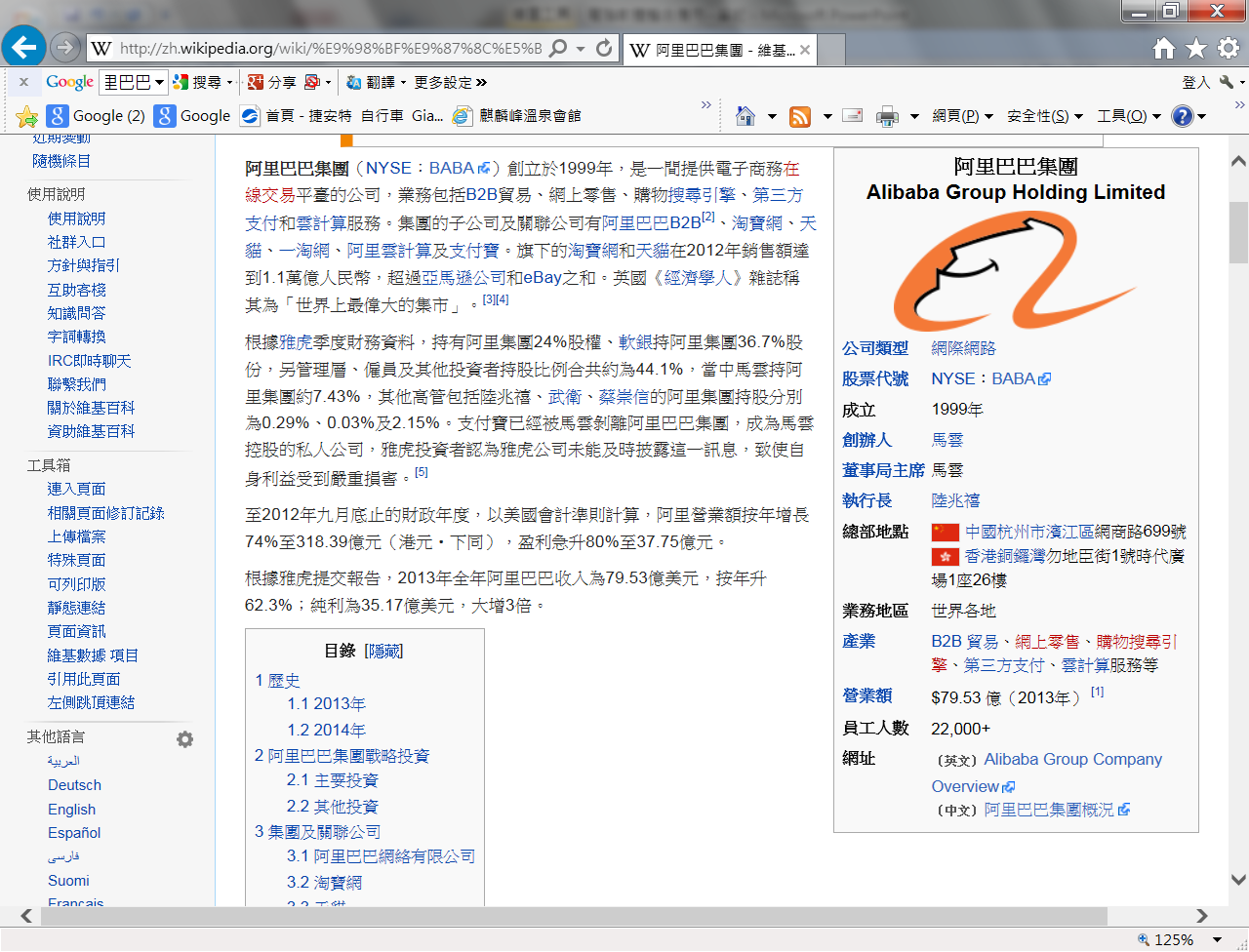 阿里巴巴88年設立。 
商業自動化。
86~87年北京網頁設立。
2000年美國網路泡沫化。
中國大陸Favebook—人人網。
93年Sars 掏寶網踢出e-bay。
9.11/16 期中考
10.11/23 行銷管理個案應用
全球數據:
手機人口:70億
3G人口:10億
PC
Note Book
手機
網路人口:30億
FB
VS
寬頻人口
3G(10M)
4G(20M)
4G人口
ADSL
有線
無線
200M~
~300M
測網路速度: TBC台灣寬頻→線上測速。
   久鼎公司時測結果: 下載10M，上傳2M。
   WIFI測速:台大測速。


T1專線:1.54M :民國86年修平已接專線，月費:10萬/月。
ADSL: 88年。
網路的演進:







Wimax:97年
日本:ISDN
民國72年(1983)
衛星
港劇
日劇(阿信)
民國78年(1989)
1G
民國85年(1996)
2G
GSM(數位)
3大電信:
民國91年(2002)
3G
民國103年(2014)
4G
6月初中華
7月初遠傳、台灣大
中華電信
遠傳電信
台灣大哥大
11.11/30 行銷管理個案應用
全球互通微波存取（英語：Worldwide Interoperability for Microwave Access，縮寫為WiMAX）是一項高速無線數據網路標準，主要用在都會網路，由WiMAX論壇提出並於2001年6月成形。它可提供最後一哩無線寬頻接入，作為電纜和DSL之外的選擇。在IEEE 802.16標準的多個版本和選項中做出唯一的選擇，以保證不同廠商產品的互操作性。在802.16物理層的三個變體中，WiMAX選擇了802.16-2004版的256 carrier OFDM，能夠藉由較寬的頻帶以及較遠的傳輸距離，協助電信業者與網際網路服務提供商業者建置無線網路的最後一哩，與主要以短距離區域傳輸為目的之IEEE 802.11通訊協定有著相當大的不同。
WiMAX能提供許多種應用服務，包括最後一哩無線寬頻接入、熱點、 行動通訊回程線路以及作為商業用途在企業間的高速連線。通過WiMAX一致性測試的產品都能夠對彼此建立無線連接並傳送網際網路封包數據。在概念上類似WiFi，WiMAX傳送速率更快，傳送範圍距離更大，簡單理解為一種「大WiFi」。
9.11/11
107.12.23
107.12.30
108.1.6
108.1.6
108.1.6
108.1.6
歐洲最早發展行動電話:70年。
   北歐四國:瑞典、丹麥、芬蘭、挪威。聯合開發類比手機。
美國最早發展行動電話:72年，搭配GPS。
最早的通信技術(1897年)
能高越嶺古道。
   日本1895年接收台灣，架設無線電，作為無線電、通信、供電使用。
八通關古道(清朝建立)。
頻道的區分:
3家不能超過35MHZ。
A頻道: A1:亞太電信
         A2:國基(鴻海)
         A3:遠傳(10、10、10)
         A4:台灣大(A:15、C:15)
B頻
900
A頻
700
低頻
郊區
C頻
1800
高頻
  高速、都會
頂新集團:
          威寶、中嘉(cable)
凱擘
台灣三固網:
     遠傳速博
     台灣固網
     亞太固網
88年 ADSL
83年 Hinet
Mobile-Cell(Phone)
PC-NB
SCM(產) (Customer-Relationship(FB)
ERP
CRM(銷) RFID
(Wal-mart)百聯(聯華+華聯)
3G
Vo-Da-Fone:
行銷    Marketing
澳-英-德
W-CDMA
Price
Product
Place
Prom(推銷)
Voice-
           Data-
                     Phone
12.12/7 行銷管理個案應用
HDMI
SM       DP
(Ali-baba)
M2M(Machine): WIFI-USB(分享
              器)
B2B
C2B
(Business)
中小企業
EC
電子商務
(e-bay)     FB
B2C
C2C
O2O→Big Data(大數據)
(Amazon)
電影
Online:線上(虛擬店)
       線下(實體店)
Consumer
全世界網路行銷最佳:亞馬遜。
 百聯:中國唯一一家零售業。
 SM:超市 DP:百貨。
 聯華:上海起家。
 昆山(長江三角洲)工業區。
 86年台灣就有電子商務:用在銀行。
 中國最大外資零售業之冠:大潤發。
 中國外資85年。
CRM
戰情室
DataBase
戰情室。
阿里巴巴股權:
    日本軟體銀行:34.4%
    雅虎:22.6%
    馬雲+團隊:8.9%
    蔡崇信: 3.6%
XDSL(光纖+有線電視)
固網人口(寬頻)
    90年:  120萬
    91年:  破200萬  211.6萬
    92年:  破300萬  304.1萬
    93年:           375.1萬
    94年:           460.2萬
3G
94年:   118萬
  95年:    327萬
  97年:1,000萬(i3) 
  98年:1,421萬(i3s)
 103年:  20  +  20  +  20  +  0.3萬=63萬
  
   預計: 85  +  85  +  60  +  25萬=220萬
#高鐵通車
Sina
B2B
4G
阿里巴巴
中華
台灣
遠傳
MOD : 580萬
凱擘 : 155萬
中嘉 : 118萬
大三元軟體下載(凱基證卷)
2009年88風災Google map。
早期PDA用最多: GOOGLE。
11/11日光棍節。
作業:訂閱頻道。
13.12/141 行銷管理個案應用
電影:小時代
  阿里巴巴:支付寶、娛樂寶。
  編劇: 郭敬明。
娛樂寶(眾酬)
股份制
作家
演員
戲劇通路
郭敬明(90年代)+九把刀+柴智屏
編導
韓寒(80年代)
新東方外語(2006年9月7日新東方教育科技集團在美國紐約證券交易所成功上市，成為中國第一家海外上市的教育機構)。
作業--ILMS上傳:
  1. KTV
  2. 4G
  3. 頻寬(含詳細資料)
  4. PPT:上課教材下載到電腦再上傳。
 工管系電腦來源:教育部補助商業自動化POS需求。
 老師網址:entry.hust.edu.tw/~raylin→供應鏈管理→Fortube 500大。
Wats-app(Apple+FB)
Line
(We-chat): QQ騰訊
微信
微博: Blog(新浪:Sine)
Proxy(代理伺服器)
   ftp→Proxy(Google)
 阿里巴巴市值全球第四: 
    第一:APPLE 第二:MICROSOFT 第三:Google
土豆網+you.ku. → 阿里巴巴  PK. PPS+愛奇藝。
打車(TAXI): 中國最大打車(快的)。
網路費用分級:



i-Taiwn(中央行政機關室內公共區域免費無線上網):
 郵局、火車站、文化中心…等。
 iTaichung 臺中市免費無線上網:文化中心。

 4G時代:Youtube 影音、媒體整合。
A #900~1000
B #600~800
C #200~400
14.12/21 行銷管理個案應用
行銷學
  消費者行為→CRM。
 萬達集團: 王健林(大連起家,創立於1988年)
             連鎖百貨(零售)、酒店
             出租商城
             文化產業(影城)
             旅遊投資
   王健林與馬雲豪賭:王健林與馬雲的億元豪賭成為爆點：馬雲說到
   2020年電商將取代實體零售佔市場50%，王健林認為不可能，賭
   注一億元！
 阿里巴巴CEO陸兆禧 飯店旅遊連鎖。
 大潤發前身:房地產業。
 民國75年，匯率:40元
   生鮮超市民國75年開放，
               85年中國大陸開放。
 4G時代的衝擊:報紙、書籍、雜誌。
  多媒體整合:  文字→ 作家韓寒、郭敬明
               圖片
               音樂
萬科集團:王石(創立於1984年)
TD-LTE
TD-CDMA(中國移動) 4G
中國規格
李澤楷
香港電訊:CSL(電訊盈科)
   (98/9/2:4G)
         >
    99/12/24
VS
 香港電台
香港無線電台
Vo-Da-Fone(英澳德)
亞洲電台
   (中天、鳳凰)
日本軟體銀行:2006年
中華電信:2009年
中國移動:2010年╳
和記電訊:李嘉誠(英→法:Orange)
   CDMA2000(中國電信)
   南美洲規格
LTE(歐美)
TD-LTE(亞)
2011年放棄
 數碼通: 新鴻基地產
   Cyber :  賽碼(通路；3C)
            賽格(電子)
視點31
海闊天空影片
大麥客計畫 T-mall
東莞—深圳:

  →1.3萬兒童/日(羅湖口岸)
       羅湖口岸每日通關數:25萬人，等於一個移動城市
 作業
     Google Map (深圳—香港)
     我的地圖→匯入*.kml
     Warmart
     RT-mart
 香港首富:



Fortube 500大電信業
200萬人
1300萬人
視點31

旗米拉
Carrefour
PPS

愛奇藝
QQ騰訊

港
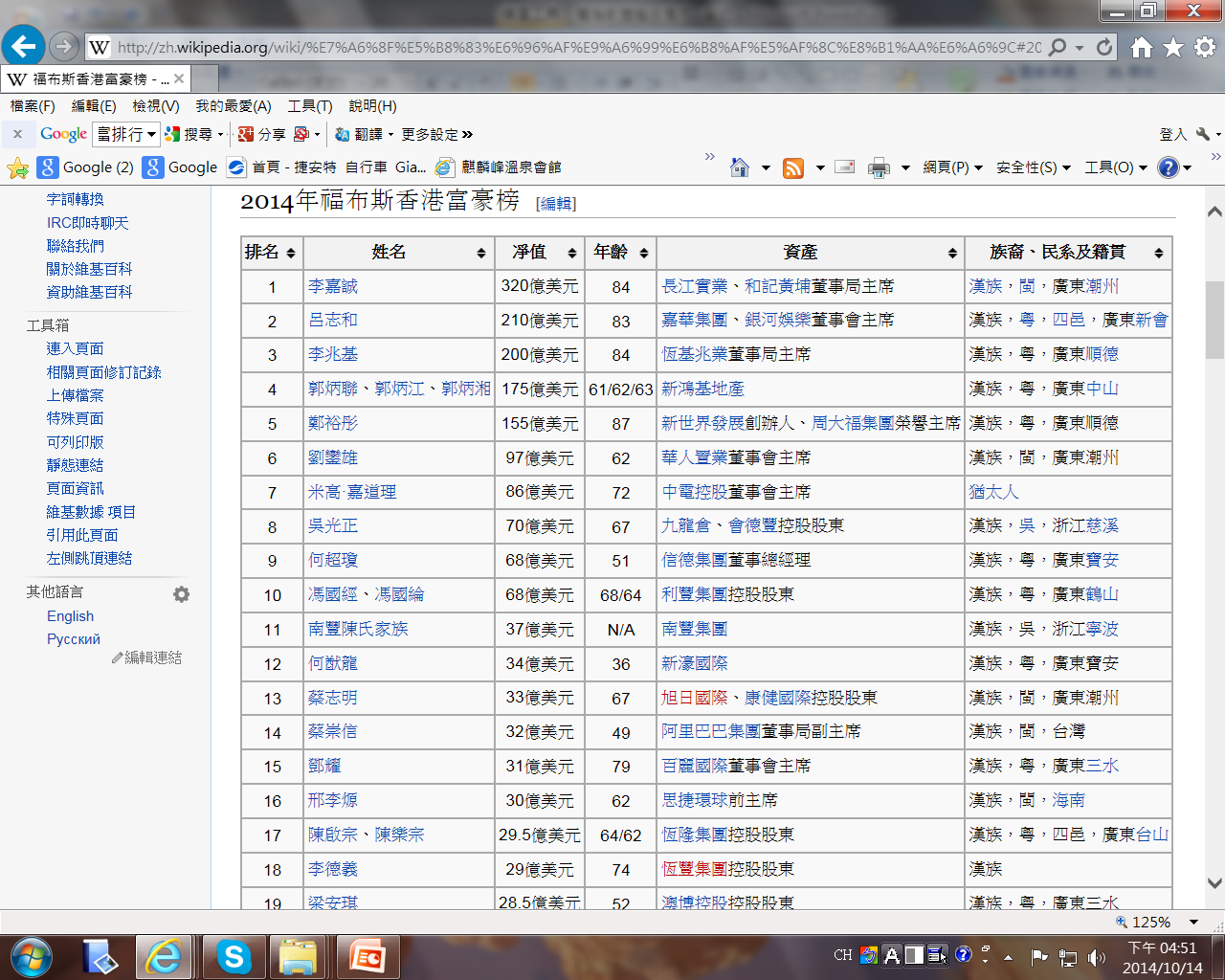 Netflix: 成立於1997年 ，
   美國本土用戶:225萬人。
   國外用戶:175萬人。
   全球用戶:4840萬人。
   美國2014年第一季      萬人
             國際:1253萬人。


COURSE-RA 上海交通大學。
             上海復旦大學。
美國有14%收看Netflix,2017年
YOUTUBE-公共電視-HOUSE OF CARDS。
70億:15%→10億
      3億*20%=6千萬
20%

10%
~
15.12/28 行銷管理個案應用
周大福珠寶(順德):碧桂園(女)
                      (佛山)
新世界百貨
              地產
鄭
裕
彤
叔
57年
68年
83年
#2020年
  921萬人
     1/2
青
澀
橘
色
市
場
50歲
戰後嬰兒潮
SC:                -Center
     Shopping-mall
珠海:東莞:15萬家*20%: 3萬↓
長三角 昆山
Forbes→Lists     www.forbes.com
Zara
    H&M←Target
    Uniqlo
平價服飾 H&M:瑞典
((Local)
LAN
WAN
*(Novell)
雲端→無所不在(系統)
通訊
電訊
4G
大數據
媒體
30%
A
搖擺區
決戰區
指標
15%
B
市場
30%
15%
C
30%
Plat form←Infrastructure←Software(SaaS)
區隔 : 策略
S
I
P
選情分析:分析ABC    路口旗幟
as a service
16.1/4 行銷管理個案應用
出口民調
(93-97年)
提名民調
是一種分層隨機抽樣
投票所←里←區←市
網路問卷模式: 1.佈告欄 : B2B
              2.聊天室 : B2C
                         C2C
                         C2B
My-survey(免費)
公司進銷存
SCM-POS-EDI
票站調查(英文:Exit Poll)，又常被稱做「出口民調」，是指在選舉進行期間，設於票站出口，訪問剛投票的人的投票意向的民意調查。其主要目的是為了分析及解讀選民的投票行為，並即時知道選舉形勢。所以，很多國家和地區的學者也會與學術組織合作進行票站調查，並分析有關數據[1]。一般而言，票站調查的結果要在選舉結束後才可公佈，以免影響選民投票意向。而票站調查的結果亦可作為在官方點票結果公佈前對選舉結果的估計。不過票站調查也可以用作配票工具而被杯葛。[2]
未來事件交易所

中天、年代(eranewsuplod)—播放清單

https://www.youtube.com/user/ctitv/playlists
 
https://www.youtube.com/user/eranewsupload/playlists


飢餓行銷
所謂「飢餓營銷」是指商品提供者有意調低產量，以期達到調控供求關係、製造供不應求「假象」、維持商品較高售價和利潤率的目的。
飢餓式營銷是在孟子「君子引而不發，越如也」的基礎上演變而來的，類似於囤積貨物、待價而沽。西方經濟學中的「效用理論」，是指消費者從對商品和服務的消費中所獲得的滿足感，它屬於一個心理概念，具有主觀性，這一常識在營銷學中被稱為「飢餓」營銷。
企業運用「飢餓」營銷的前提是企業產品品牌和產品質量擁有足夠的號召力，然後再運用飢餓營銷方式使其價值和號召力成倍地放大，為以後的持續熱銷打下基礎，並建立忠誠度更好的客戶群體。所以飢餓營銷不能簡單地理解為「定低價-限供量-加價賣」，強勢的品牌、良好的產品、出色的營銷才是關鍵，才是基礎。
17.1/11 行銷管理個案應用
人
感性
理性
道德
消費者行為
策略管理
市場
戰略
戰術
(企劃、活動4p)
1週←1月←2月
(票號)
  :
競選總部
18.1/18 行銷管理期末考
NEC+Fuji(物流IS)
IBM
VS
HP
1984年
Unix
VS
Apple
MS+Intel(2006)
歐
美
亞
HP
DELL
CONPAG
*WOZ *DOS
Content: i-tune
VS
Mac-word
Google
FB
Youtube
+ARM
安謀
英
Nokia+Erison
三星+HTC
Amazon+Google
(i-pad)     (Asus)
2次/年
全球(21億FB/42億網路人口/76億人)
www.internet-world-stats.com
89年
94年/3月
97年
101年
台灣電子業進入500大(鴻海、仁寶)
黃金交叉換黨執政
中:2.25億
美:2.17
中:5億
美
印度
日本
巴西 
德
印尼
英
法國
墨西哥
韓
美:1.5億
中:0.75
日:0.52
德:0.318
英:0.302
韓:0.247
法:0.239
V:viet nam I:idonisia P:Philippines
18. 期末考
107年FB: 1.印.美3.印.巴.墨6.日.菲.越.泰.土.11.英
106年FB: 1.印.美3.印.巴.墨6.越.泰.土.9.菲10.英(0.44億FB/0.62億)
1.中.印3.美.巴.印6.日.俄.奈.9.墨10.孟(0.21億FB/0.73億/1.65億人)11.德(0.31億FB/0.723億/0.80億人)vs.巴基斯坦 (0.27億FB/0.446億/1.967億-No.6)
94年/3月
95年
101年
107年
台灣電子業進入500大(鴻海、仁寶)
中:7.72億
印度:4.62
美:3.2
巴西:1.49
印尼:1.43
日本:1.18
俄：1.09 
奈及利亞：0.98
墨西哥:0.85
孟加拉：0.8
德:0.79
菲：0.67
越：0.64
英:0.63
法國:0.6
黃金交叉換黨執政
中:2.25億
美:2.17
中:5億
美
印度
日本
巴西 
德
印尼
英
法國
墨西哥
韓
美:1.5億
中:0.75
日:0.52
德:0.318
英:0.302
韓:0.247
法:0.239
1.台灣 4G 何時 (? 年) 開始營運 ? 未來5G 何時 (? 年) 開始商用營運 ?
 2. 行銷市場調查分析與行銷研究以 人口市場需求規劃為基礎 ，請問台灣人口從戰後嬰兒潮(民國34年次以後)起始，經歷過哪 3 波人口高峰(請依民國 ? 次)說明之 ?
3. 氣象大數據分析-1年均溫最低為 ?月. 最熱為 ?月.今年最冷寒流在 ? 月 (106年: 10月 2波+11月 4波+12月 4波:10月-12月 :3月共 11 波冷氣團?. 10月-2月 :5月共20 波(11+4+5)冷氣團 ( 5波寒流).1/1:13-1/8-13:4.7度:嘉義<10( 第1波寒流)-1/23:13.8-1/29:9.8(2波)-2/1:9.3(3波)-2/5:6.3(4波)-2/12:9.1(5波)-2/22:11.5-2/26:13.7 <15
4. 市場系統分析與設計以 市場需求規劃為基礎 ， 請問一般 馬斯洛5大需求為何 ?
5. 台灣歷史上 最有重大 著名的 3 大民變 有二次發生在 台中市， 請問為何 ?
1. 美國資訊軟體創辦人世代 從PC,網路,手機皆有所延續與發展 (1980-2013), 請說明FB 臉書, Google, Yahoo ,MS 微軟等 創辦人的出生世代為何 ? 
2. 目前全球網路臉書人口 前8大國家. 除了印度.美.印尼 外. 還有其他哪 5 國 ，請依序排列 ?
 
3. 目前全球 FB 臉書網路人口為何 ? 全球網路人口為何 ? 全球人口為何 ?
4. 目前 氣溫之 系統預測分析標準的 定義 寒流為何 ? 度，第一波強烈冷氣團的標準為何 ? 度，台中與嘉義 清晨會較 北部低溫的緣由為何環境系統 效應 ?
5. MKIS 行銷資訊系統為 網路行銷管理的資訊基礎，請問其量化 行銷總體外部市場的 5 大資訊指標 為何 ?
1.台灣 4G 何時 (? 年) 開始營運 ? 未來5G 何時 (? 年) 開始商用營運 ?
 2. 行銷市場調查分析與行銷研究以 人口市場需求規劃為基礎 ，請問台灣人口從戰後嬰兒潮(民國34年次以後)起始，經歷過哪 3 波人口高峰(請依民國 ? 次)說明之 ?
3. 美國資訊軟體創辦人世代 從PC,網路,手機皆有所延續與發展 (1980-2013), 請說明FB 臉書, Google, Yahoo ,MS 微軟等 創辦人的出生世代為何 ? 
4. 氣象大數據分析-1年均溫最低為 ?月. 最熱為 ?月.今年最冷寒流在 ? 月 (106年: 10月 2波+11月 4波+12月 4波:10月-12月 :3月共 11 波冷氣團?. 10月-2月 :5月共20 波(11+4+5)冷氣團 ( 5波寒流).1/1:13-1/8-13:4.7度:嘉義<10( 第1波寒流)-1/23:13.8-1/29:9.8(2波)-2/1:9.3(3波)-2/5:6.3(4波)-2/12:9.1(5波)-2/22:11.5-2/26:13.7 <15
4. 目前全球網路臉書人口 前8大國家. 除了印度.美.印尼 外. 還有其他哪 5 國 ，請依序排列 ?
 
6. 目前全球 FB 臉書網路人口為何 ? 全球網路人口為何 ? 全球人口為何 ?
7. 市場系統分析與設計以 市場需求規劃為基礎 ， 請問一般 馬斯洛5大需求為何 ?
8. 目前 氣溫之 系統預測分析標準的 定義 寒流為何 ? 度，第一波強烈冷氣團的標準為何 ? 度，台中與嘉義 清晨會較 北部低溫的緣由為何環境系統 效應 ?
9. 台灣歷史上 最有重大 著名的 3 大民變 有二次發生在 台中市， 請問為何 ?
10. MKIS 行銷資訊系統為 網路行銷管理的資訊基礎，請問其量化 行銷總體外部市場的 5 大資訊指標 為何 ?
18.1/13 期末考
FB 網站架站記事 (99.12 至今)
1. 99.12 FB 社團 : 鄰里->家族 ->中小學 ->高中 ->大學, Skype and Line 中台(1)
2. 100.12 FB 專頁 : 大阪火車站物流
3. 101.5.2 FB 專頁 : 泰曼古,韓美印物流, 牙材物流, 醫藥物流
4. 102.10.20 FB 專頁 : NB,PDA 資訊流, 失智-FB-(.internetworldstats)-3都商圈商流 中台(4)
5. 103.2 韓流.東北. 經濟(3/7.竹科).百岳GIS 
103.11.29 FB 專頁 : GIS-旱溪媽祖18 庄(1), 大數據分析, 台中市選情出口民調 - 勤益(1)
6. 104.2 SCM-心智圖-他山之石可以攻錯-旱溪媽祖18 庄(2).數位人文教材
7. 104.9 老人市場.經濟指標(所得.租金.股市).工業4.0 (在地工具機產業)
104 年 透過 18庄種子營之各地 網路記者 建置完成 23 天 (農曆 3月 1-23) FB 分享頁於 台中18庄教師聯誼會社團 FB , https://www.facebook.com/groups/1569508046644433/
遶境十八庄周圍大學,高中職, 國中 與國小 校長與教師在地化文史教材 
8. 105.4 
105年 深根 大里區 24里長 (共43 點), 目前已有 23 網路點.有使用 FB, 並與 中新里合歡福德宮理事會和 東昇里長 陳進發 里長 合作 建置 台中樂成宮大里區之友
https://www.facebook.com/groups/1692820770986315/
9. 105.9 第二年參與 工業 4.0 計劃，今年聚焦 車用電子 GPS 網路資訊 整合 市區 文化創新產業 的 車流資訊 應用 ！勤益 (3)
18. 期末考
個人網站架站記事 (1997 至今)
2011年9月15日 18:20
1. 86.9 Frontpage Web Server and Serv-U FTP (Pentium-133)(T1=1.54M)
2. 87.9 Windows NT 4.0 Server (IIS Server)
3.88.9 Java Script , Java Applet and ASP 網路問卷
4.89.9 Win2000 Sever ,英文網站 (Resume -> Global Retail Market)
5. 90.9 Shockware File (*.swf)
6. 91.9 Acrobat file (*.pdf)
7. 92.9 Lisrel and Fuzzy Tech Software
8. 93.07 SCI 國際論文研究方法GA (Genetic Algorithms)基因演算法 (重新開站)
9. 93.08 結盟 中興大學電子商務研究所-建置 SSCI+SCI 國際論文寫作中心
10. 94.08 結盟 英特達-楊慶源 建置 ERP 軟體MIS管理系統中心(SCM+CRM)
11. 95.08 結盟 河馬工作坊-何季倫 建置 ERP 軟體ASP.NET系統 (MS-SQL Database)
http://www.chilun.idv.tw/raylin/ask89/
12. 96.08 Wi-Fi 無線 LAN (1.5 M-> 15M)
13. 97.08 Vista Center (42吋TV+22吋PC+12吋NB10吋EeePC+3.5吋PDA)
14. 98.08 GPS Server (PaPaGO)-> Client (PDA+NB-EeePC+V8-2D,3D)
15. 98.0922自編教材網站建置 (國際連鎖企業管理原文教材+自序)
16. 98.0929 網路問卷技術專區建置 (網路問卷+佈告欄)
大學研究所青年(文化創意研究 與 建築設計創業 Team)  文化創意產業
新創育成 培養未來競爭力 T觀點 
https://www.youtube.com/watch?v=wUfBnBNc2OU
臺中市舊城區再生
https://www.youtube.com/watch?v=6s6fABlTGIU&index=3&list=PL4Ozc2-DflgRpBx9Ph6jdEr8xDyNuLmcH
成立於2000年6月9日- 20號倉庫 
https://www.youtube.com/watch?v=FbXMXpUPfH0
成立於 2012年3月-中區再生基地 DRF Goodot Village(鐵路高架化)
https://www.facebook.com/GoodotVillage/about/?entry_point=page_nav_about_item&tab=page_info
統合於 2012年5月21日，國立台灣美術館所屬機關-國立新竹生活美學館、國立彰化生活美學館、國立臺南生活美學館、國立臺東生活美學館。
https://zh.wikipedia.org/wiki/%E5%9C%8B%E7%AB%8B%E8%87%BA%E7%81%A3%E7%BE%8E%E8%A1%93%E9%A4%A8
成形於 2012年底 零時政府 : g0v.tw 是一個推動資訊透明化的社群，致力於開發公民參與社會的資訊平台與工具。2012 年底開始成形
成立於 2013年-好伴
https://www.facebook.com/HappenTaichung/about/?entry_point=page_nav_about_item&tab=milestone
成立於 2015年-建國路224號—建國市場田調分享團
https://www.facebook.com/groups/983242741773683/?ref=bookmarks
成立於 2015.05.29 之大里文創觀光夜市: 
https://www.facebook.com/tilimaket168/
成立於 2016年-看見建國市場
https://www.facebook.com/groups/183614438706648/
成立於 2016.02「1095」代表的是每一位外籍勞工在台三年的故事 
https://www.facebook.com/pg/MigrationTaichung/about/?ref=page_internal
https://www.facebook.com/groups/366109553751626/